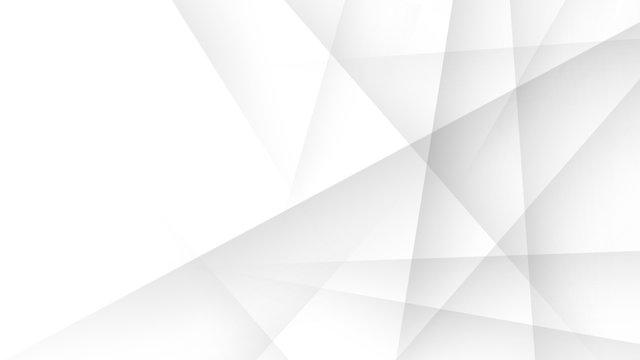 Chapter 6 	: Job
Lesson 2	:What is she ?
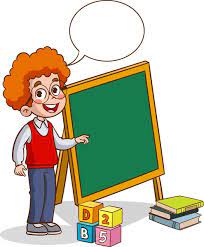 Book: English Grade 4
Page	: 76
Teaching by : Le Chanthlar
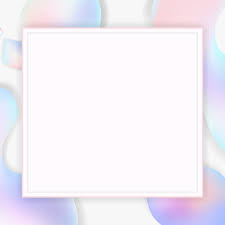 Listen and Say
Bona : Hi, Rina. How are you?
	សួស្ដី!រីណា។  តើអ្នកសុខសប្បាយជាទេ?
Rina : Hi, Bona . I’m fine thanks. And you?
	សួស្ដី! បូណា។ ខ្ញុំសុខសប្បាយជាទេ។ ចុះអ្នកវិញ ?
Bona : I’m fine, too. Look at this photo.
	ខ្ញុំក៏សុខសប្បាយដែរ។ ក្រឡែកទៅមើលរូបភាពនេះ។
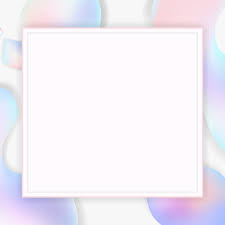 Listen and Say
Rina : What is she?
	តើនាងធ្វើការងារអ្វី?
Bona : She is a seller.
	នាងគឺជាលក់ដូរ។ 
Rina : What is he?
	តើគាត់ធ្វើការងារអ្វី?
Bona : He is a teacher.
	គាត់គឺជាគ្រូបង្រៀន ។
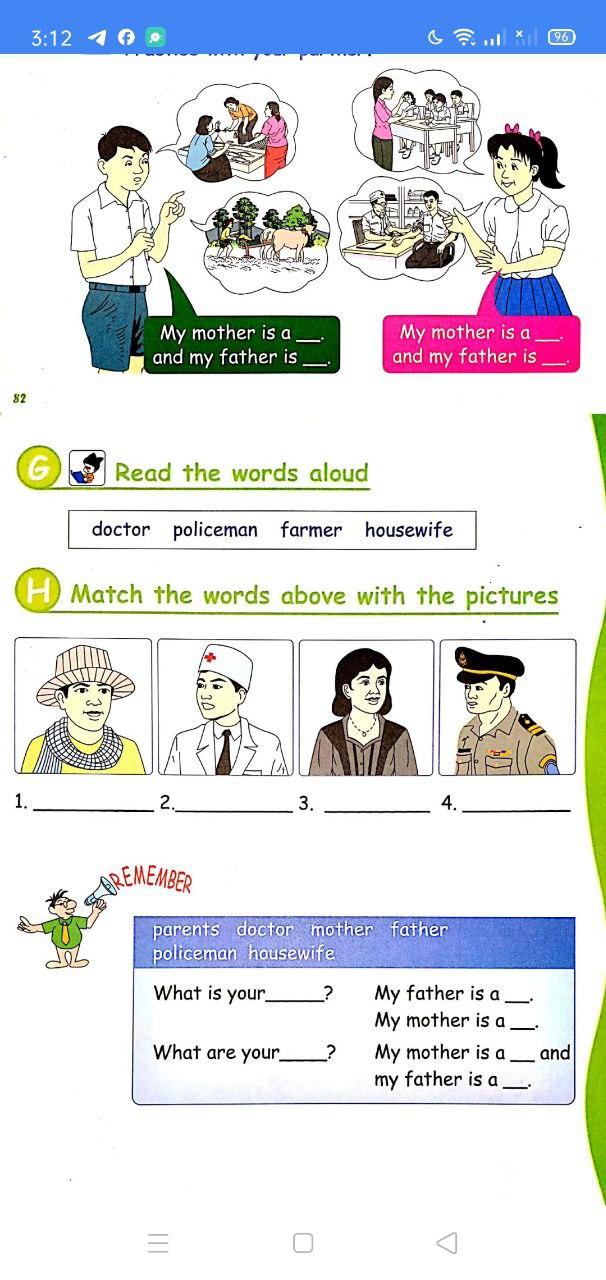 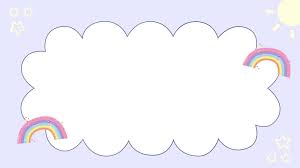 Vocabulary
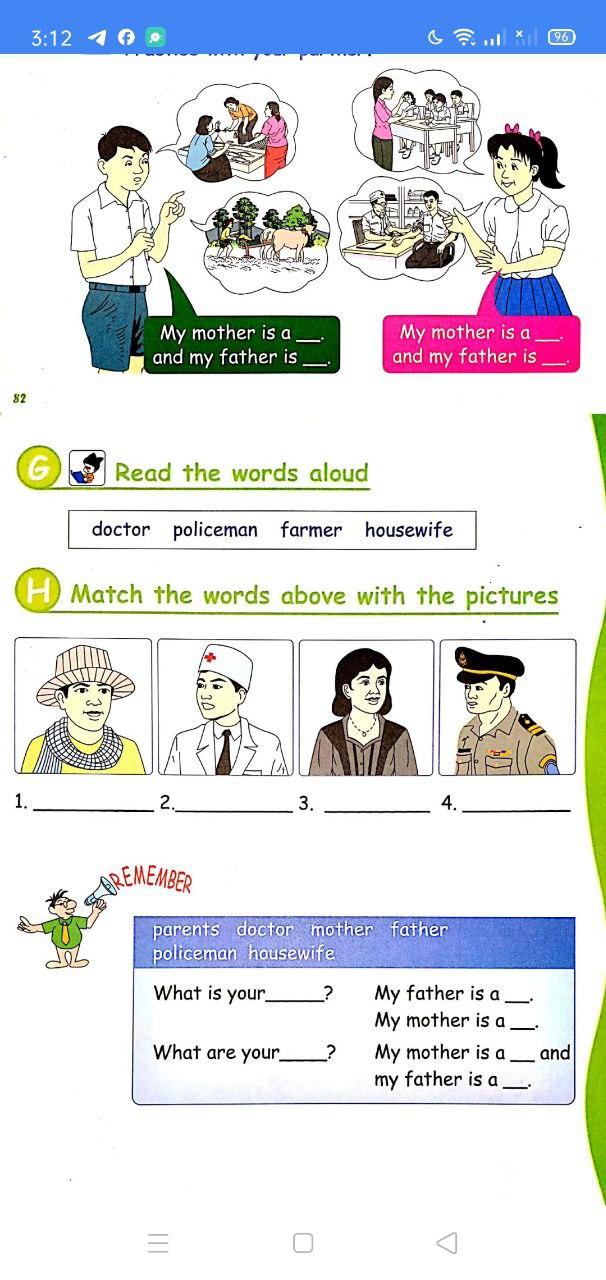 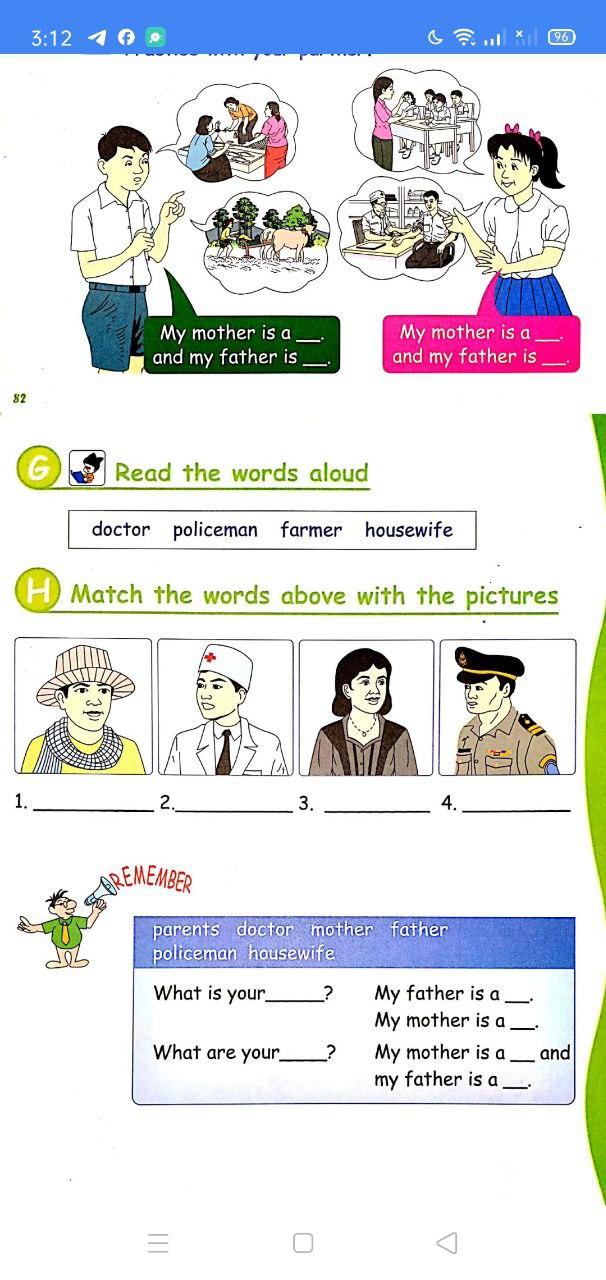 Policeman= ប៉ូលិស
Housewife=មេផ្ទះ
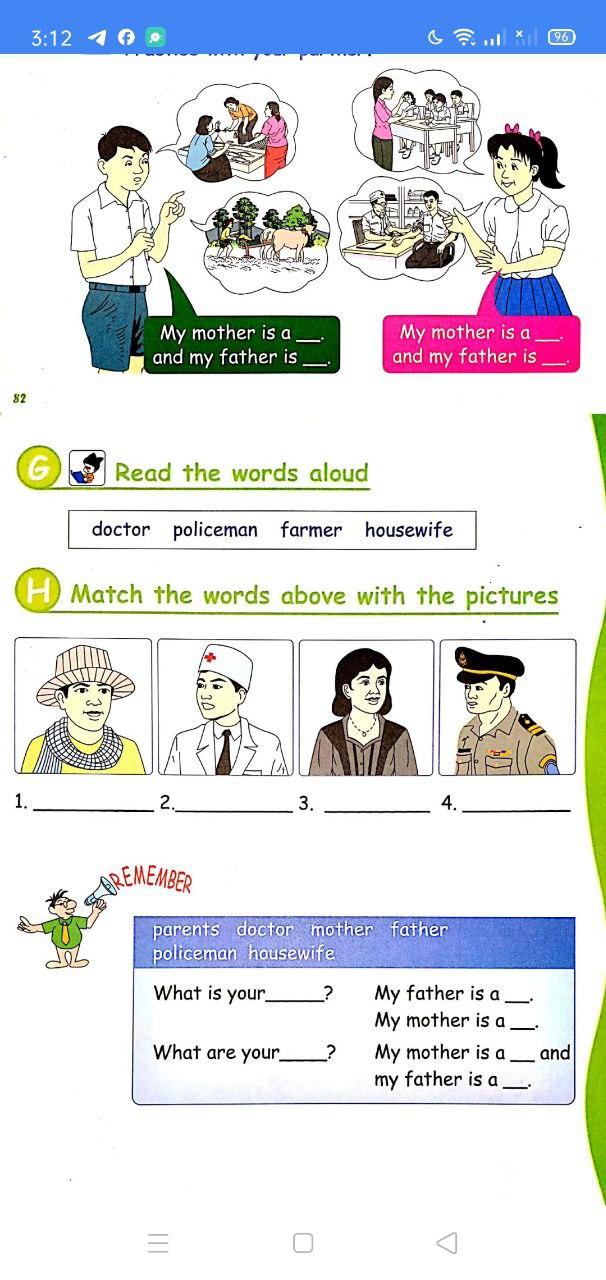 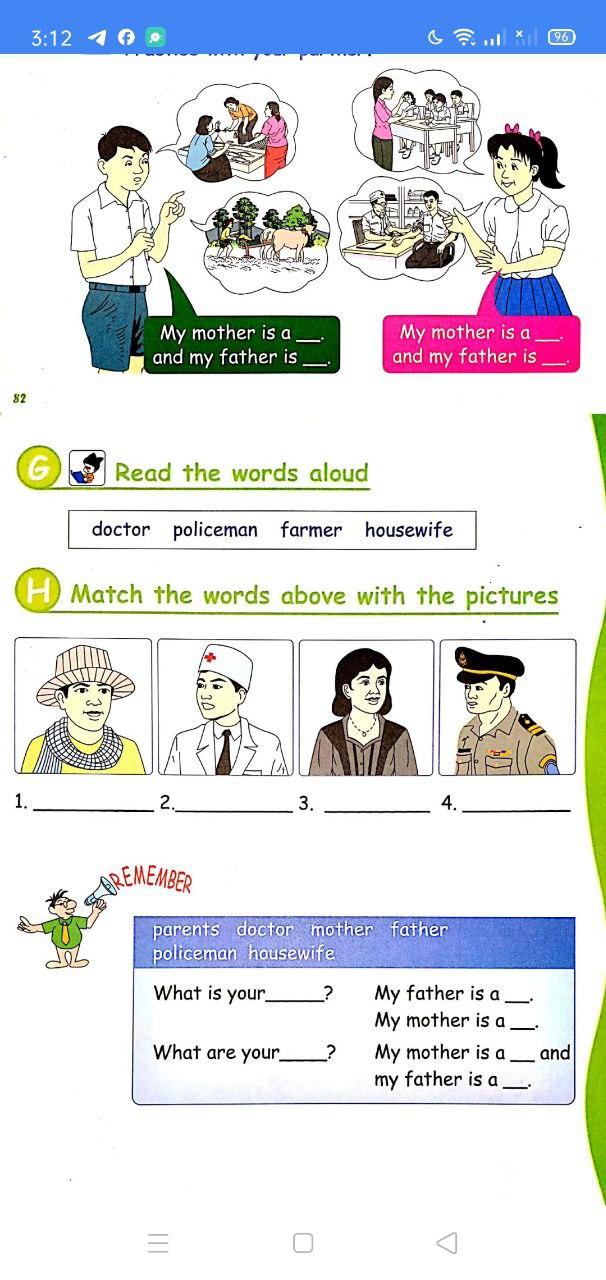 Doctor = គ្រូពេទ្យ
Farmer=កសិករ
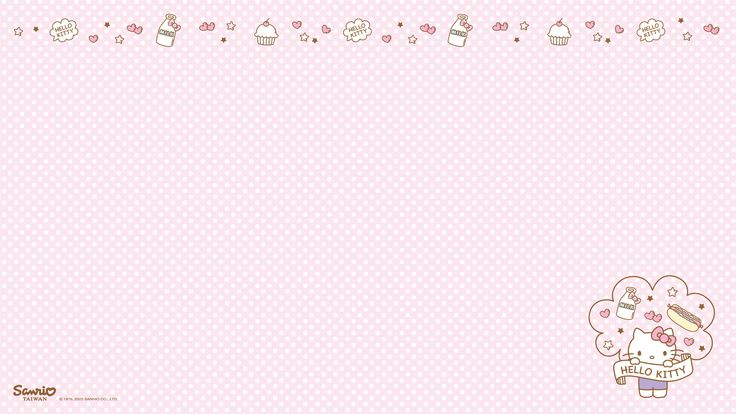 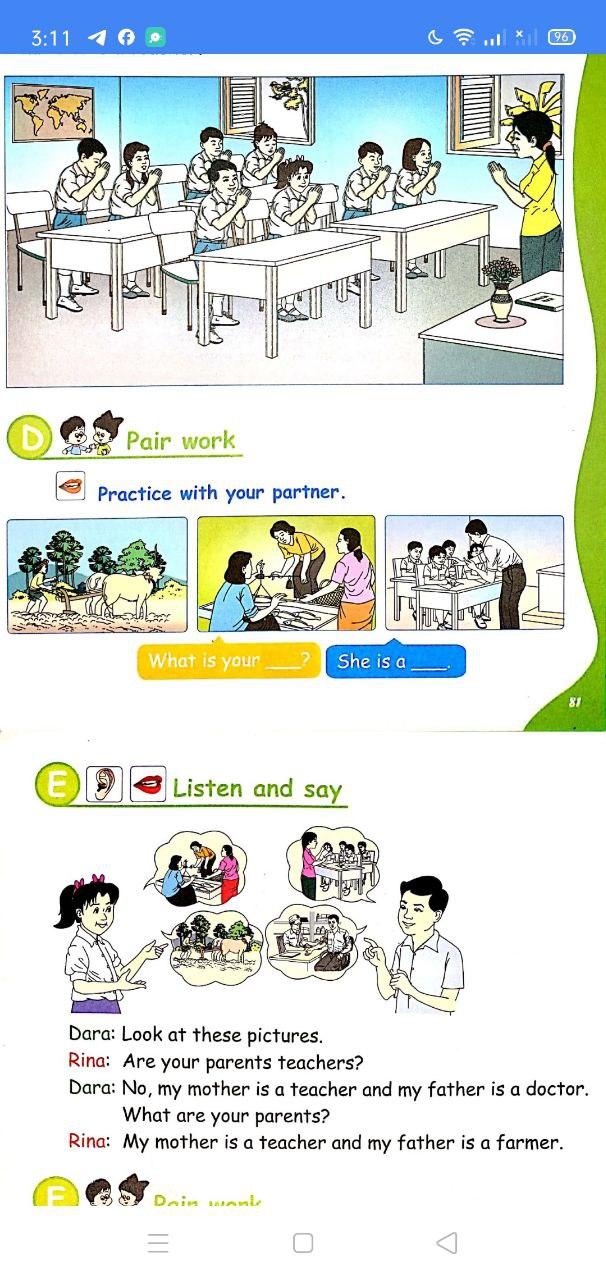 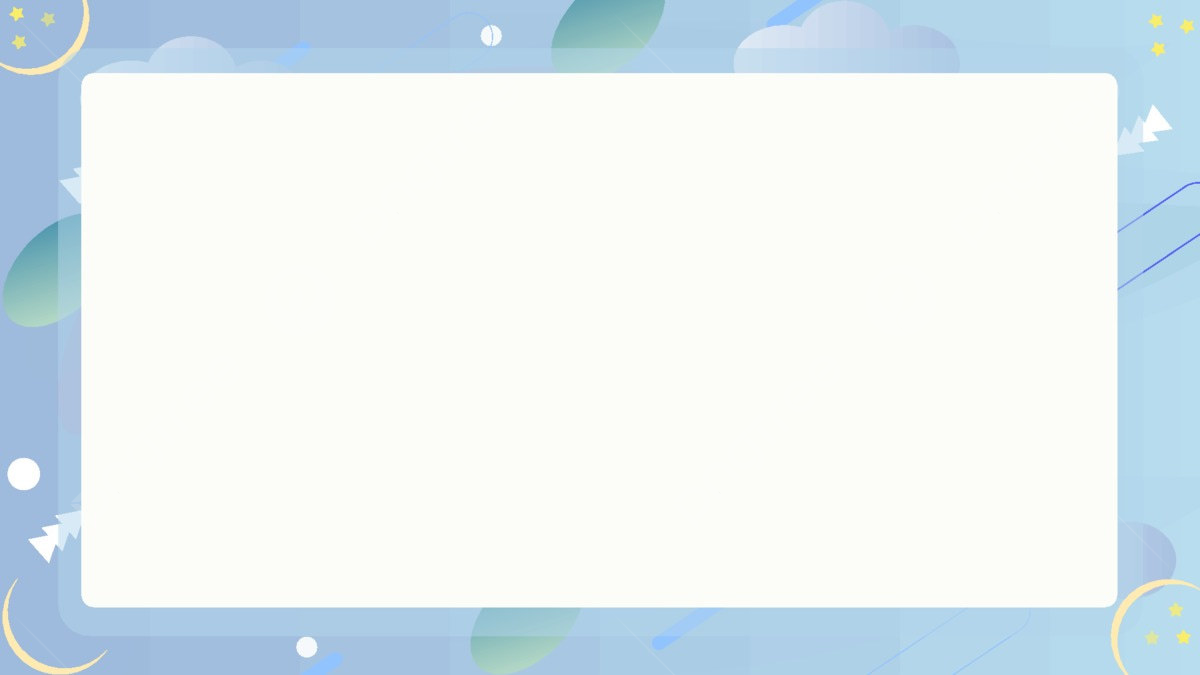 Pairs Work
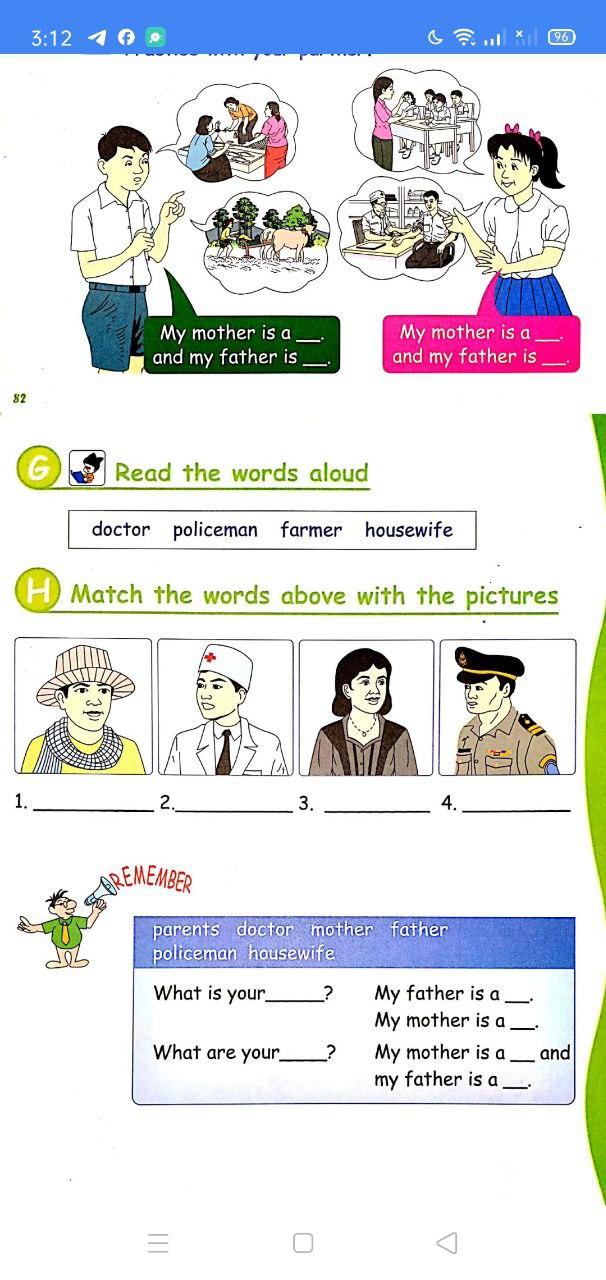 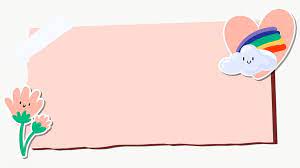 Homework
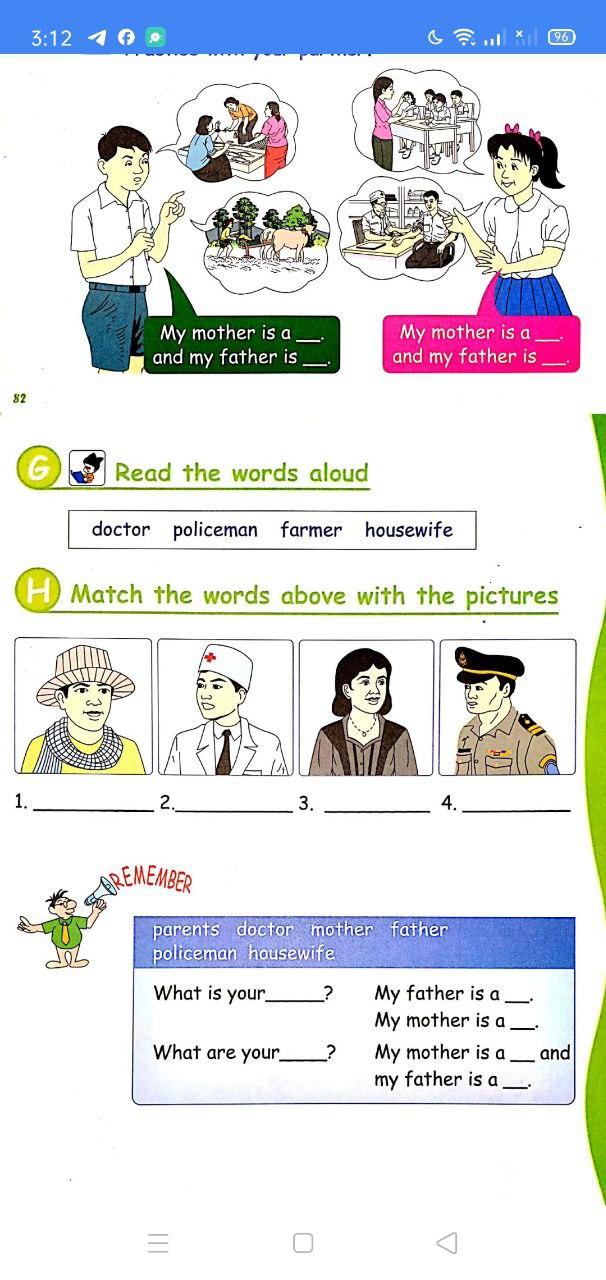 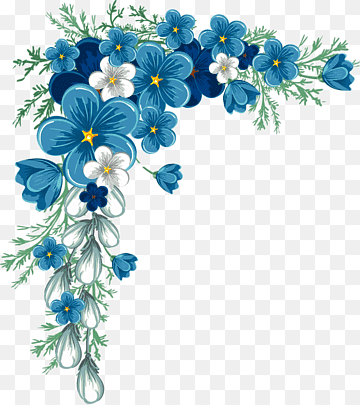 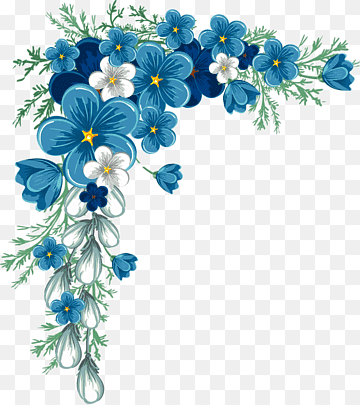 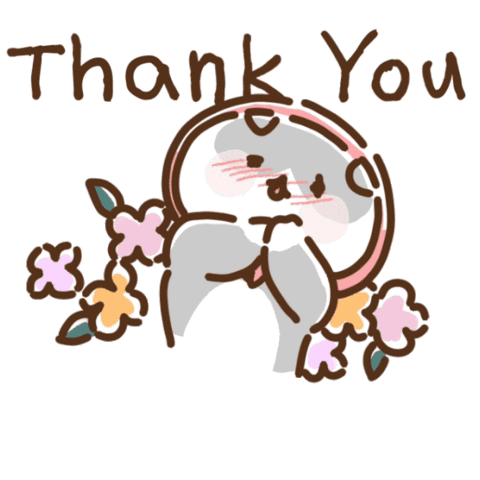